Version 2.0
The Role of Diagnostics in the Management of HCV and HIV
Presented by: Thomas E. Burgess, PhD, DABCC, FAACC
March 30, 2018
Hepatitis C Virus
Hepatitis C virus (HCV) is a small (55–65 nm in size) virus
The hepatitis C virus belongs to the genus Hepacivirus, a member of the family Flaviviridae.
Hepatitis C Virus, cont’d
The hepatitis C virus particle consists of a core of genetic material (RNA), surrounded by an icosahedral protective shell of protein, and further encased in a lipid (fatty) envelope of cellular origin. Two viral envelope glycoproteins, E1 and E2, are embedded in the lipid envelope.
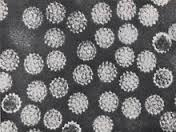 Hepatitis C Today
50+
HCV is a significant public health problem, especially in baby boomers
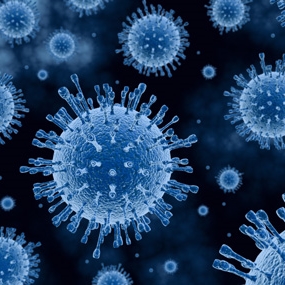 People who inject drugs are also at risk for HCV due to the sharing of needles as well as drug-preparing equipment
In 2013, the CDC reported increases in the incidence of HCV occurring in young persons, usually younger than 24 years old
Newer treatments mean that this is a curable disease for over 90% of patients
HCV cure requires adequate screening to ensure timely diagnosis, appropriate treatment, and subsequent monitoring of patients
CDC, Centers for Disease Control and Prevention.Centers for Disease Control and Prevention. Viral hepatitis surveillance. United States, 2013. http://www.cdc.gov/hepatitis/Statistics/2013Surveillance/PDFs/2013HepSurveillanceRpt.pdf. Accessed July 15, 2016.
[Speaker Notes: HCV is a significant public health problem, with about 5 million people living with chronic HCV infection.1 The problem is particularly acute in people born before 1965, among whom prevalence rates are even higher. People who inject drugs are also at high risk for HCV due to sharing needles and drug-preparing equipment
In recent years, a number of new treatments have become available, and as a result, a cure for HCV is now possible for the majority of patients2
However, an HCV cure requires screening and diagnosis, as well as appropriate treatment and monitoring2

References
Gish R, Cohen CA, Block JM, et al. Data supporting updating estimates of the prevalence of chronic hepatitis B and C in the United States. Hepatology. 2015;62(5):1339-1341.
Centers for Disease Control and Prevention. Viral hepatitis surveillance. United States, 2013. http://www.cdc.gov/hepatitis/Statistics/2013Surveillance/PDFs/2013HepSurveillanceRpt.pdf. Accessed July 15, 2016.]
Current Estimates Show a Significant Gap in HCV Care
Approximately 3.2 million people in the United States have chronic HCV infection1,2,a
1.6 million (50%) diagnosed3,4
170,000-200,000 (5%-6%) were 
successfully 
treated4
aPrevalence estimate based on National Health and Nutrition Examination Survey (NHANES) data from 1999 through 2002.1,2 NHANES data underestimate the actual prevalence of HCV in the United States by not accounting for incarcerated, homeless, hospitalized, nursing home, and active military duty populations.5,6 
1. Armstrong GL et al. Ann Intern Med. 2006;144(10):705-714. 2. Centers for Disease Control and Prevention. Hepatitis C FAQs for Health Professionals. http://www.cdc.gov/hepatitis/HCV/HCVfaq.htm. Accessed April 1, 2015. 3. Denniston MM et al. Hepatology. 2012;55(6):1652-1661. 4. Holmberg SD et al. N Engl J Med. 2013;368(20):1859-1861. 5. Chak E et al. Liver Int. 2011;31(8):1090-1101. 6. Smith BD et al. MMWR Recomm Rep. 2012;61(RR-4):1-32.
[Speaker Notes: It is estimated, based on National Health and Nutrition Examination Survey (NHANES) data, that up to 3.2 million people in the United States have chronic HCV infection.1,2 However, because HCV is asymptomatic, only about half have been diagnosed, and only a small fraction have been successfully treated3,4
Importantly, the homeless, and those in prisons, nursing homes, and the military may not be covered by NHANES data. As a result, some estimate that as many as 5.2 million people may be infected with HCV5,6

References
Armstrong GL, Wasley A, Simard AP, et al. The prevalence of hepatitis C virus infection in the United States, 1999 through 2002. Ann Intern Med. 2006;144(10):705-714.
Centers for Disease Control and Prevention. Hepatitis C FAQs for Health Professionals. http://www.cdc.gov/hepatitis/HCV/HCVfaq.htm. Accessed April 1, 2015.
Denniston MM, Klevens RM, McQuillan GM, Jiles RB. Awareness of infection knowledge of hepatitis C, and medical follow-up among individuals testing positive for hepatitis C: National Health and Nutrition Examination Survey 2001-2008. Hepatology. 2012;55(6):1652-1661.
Holmberg SD, Spradling PR, Moorman AC, Denniston MM. Hepatitis C in the United States. N Engl J Med. 2013;368(20):1859-1861.
Chak E, Talal AH, Sherman KE, et al. Hepatitis C virus infection in the USA: an estimate of true prevalence. Liver Int. 2011;31(8):1090-1101. 
Smith BD, Morgan RL, Beckett GA, et al. Recommendations for the identification of chronic hepatitis C virus infection among persons born during 1945-1965. MMWR Recomm Rep. 2012;61(RR-4):1-32.]
Clinical and Laboratory Characteristics of Chronic Hepatitis C
Clinical characteristics1
Most patients are asymptomatic because the development of symptomatic disease may take ≥20 to 30 years2
Cirrhosis develops in 10% to 40%2
In patients who have had hepatitis for 30 years, cirrhosis rates are estimated at 41%, almost 3 times higher than the rates predicted at 20 years’ duration3
Patients with HBV or HIV co-infection, or those patients who consume excessive amounts of alcohol, progress to cirrhosis more rapidly4-6
Mild to severe chronic liver disease
Marked by chronic liver inflammation with fluctuating levels of intensity and with relapses and remissions
Laboratory diagnosis1,7
Anti-HCV+ by EIA
Confirmed by NAT/PCR for HCV RNA+
EIA, enzyme immunoassay; HBV, hepatitis B virus; HIV, human immunodeficiency virus; NAT/PCR, nucleic acid test/polymerase chain reaction. 
Centers for Disease Control and Prevention. Viral hepatitis surveillance. United States, 2013. http://www.cdc.gov/hepatitis/statistics/2013surveillance/PDFs/2013hepsurveillancerpt.pdf. Accessed July 15, 2016.
Centers for Disease Control and Prevention. Hepatitis C FAQs for Health Professionals. http://www.cdc.gov/hepatitis/hcv/hcvfaq.htm. Accessed July 15, 2016.
Westbrook RH, Dusheiko G. J Hepatol. 2014;61(1 suppl):S58-S68.
Chen JY et al. Nat Rev Gastroenterol Hepatol. 2014;11(6):362-371.
Fong TL et al. Hepatology. 1991;14(1):64-67.
Thomas DL et al. JAMA. 2000;284(4):450-456.
Centers for Disease Control and Prevention. MMWR Morb Mortal Wkly Rep. 2013;62(18):362-365.
[Speaker Notes: Unlike acute HCV, chronic HCV is asymptomatic, unless mild to severe chronic liver disease is present. The development of cirrhotic liver disease or other symptomatic disease can take 20 to 30 years and only occurs in approximately 10% to 40% of patients. The rate of fibrosis progression is accelerated in patients with co-infection with human immunodeficiency virus (HIV) or hepatitis B virus (HBV). As a result, the majority of patients are asymptomatic1-6
A number of diagnostic tests can be used to confirm HCV infection in patients screened for HCV. Patients who are HCV-positive have the following laboratory characteristics1,7
Anti-HCV−positive by enzyme immunoassay (EIA), confirmed for HCV RNA−positivity by nucleic acid test/polymerase chain reaction (NAT/PCR)

References
Centers for Disease Control and Prevention. Viral hepatitis surveillance. United States, 2013. http://www.cdc.gov/hepatitis/statistics/2013surveillance/PDFs/2013hepsurveillancerpt.pdf. Accessed July 15, 2016. 
Centers for Disease Control and Prevention. Hepatitis C FAQs for health professionals. http://www.cdc.gov/hepatitis/hcv/hcvfaq.htm. Accessed July 15, 2016.
Chen SL, Morgan TR. The natural history of hepatitis C virus (HCV) infection. Int J Med Sci. 2006;3(2):47-52.
Fong TL, Di Bisceglie AM, Waggoner JG, et al. The significance of antibody to hepatitis C virus in patients with chronic hepatitis B. Hepatology. 1991;14(1):64-67.
Thomas DL, Astemborski J, Rai RM, et al. The natural history of hepatitis C virus infection: host, viral, and environmental factors. JAMA. 2000;284(4):450-456.
Westbrook RH, Dusheiko G. Natural history of hepatitis C. J Hepatol. 2014;61(1 suppl):S58-S68.
Centers for Disease Control and Prevention. Testing for HCV infection: an update of guidance for clinicians and laboratorians. MMWR Morb Mortal Wkly Rep. 2013;62(18):362-365.]
Recommendations for Hepatitis C Screening(CDC, USPSTF, CMS, AASLD/IDSA)
All adults born between 1945 and 1965 (baby boomers)1
Injection drug users (current or former)1,2
Recipients of transfusions or organ transplants prior to July 19921,2
Ever on chronic (long-term) hemodialysis1,2
Incarceration1
Unregulated tattoo1
Persistently abnormal ALT, AST, or bilirubin levels1,2
Occupational exposure1,2
Children born to HCV+ women1,2
Received clotting factor concentrates produced before 19871,2
HIV+3
Co-infection rate is 20% to 30%
AASLD, American Association for the Study of Liver Diseases; ALT, alanine aminotransferase; AST, aspartate aminotransferase; CMS, Centers for Medicare and Medicaid Services; IDSA, Infectious Diseases Society of America; USPSTF, US Preventive Services Task Force.
US Preventive Services Task Force. Screening for hepatitis C virus infection in adults: final recommendation statement. AHRQ Publication No. 12-05174-EF-2. http://www.uspreventiveservicestaskforce.org/Page/Document/RecommendationStatementFinal/hepatitis-c-screening. Accessed July 15, 2016.
Centers for Disease Control and Prevention (CDC). MMWR Recomm Rep. 1998;47(RR-19):1-39.
US Department of Health and Human Services. Guidelines for prevention and treatment of opportunistic infections in HIV-infected adults and adolescents. http://aidsinfo.nih.gov/contentfiles/lvguidelines/adult_oi.pdf. Accessed July 15, 2016.
[Speaker Notes: The US Preventive Services Task Force (USPSTF) and the CDC recommend that a number of populations and risk groups be screened for HCV. These include
All adults born between 1945 and 19651
Injection drug users (current or former)1,2
Recipients of transfusions or organ transplants prior to July 19921,2
Ever on chronic (long-term) hemodialysis1,2
Incarceration1
Unregulated tattoo1
Persistently abnormal levels of alanine aminotransferase (ALT), aspartate aminotransferase (AST), or bilirubin1,2
Occupational exposure1,2
Children born to HCV+ women1,2
Received clotting factor concentrates produced before 19871,2
HIV+; the co-infection rate among this group is 20% to 30%3

References
US Preventive Services Task Force. Screening for hepatitis C virus infection in adults: final recommendation statement. AHRQ Publication No. 12-05174-EF-2. http://www.uspreventiveservicestaskforce.org/Page/Document/RecommendationStatementFinal/hepatitis-c-screening. Accessed February 9, 2015.
Centers for Disease Control and Prevention. Recommendations for prevention and control of hepatitis C virus (HCV) infection and HCV-related chronic disease. MMWR Recomm Rep. 1998;47(RR-19):1-39.
US Department of Health and Human Services. Guidelines for prevention and treatment of opportunistic infections in HIV-infected adults and adolescents. http://aidsinfo.nih.gov/contentfiles/lvguidelines/adult_oi.pdf. Accessed July 15, 2016.]
Medicare Coverage of HCV Screening1
CMS has determined that HCV screening is consistent with USPSTF standards and is reasonable and necessary for early detection
Appropriate for individuals entitled to benefits under Medicare Part A, or enrolled under Part B
Therefore, screening is covered using appropriate FDA-approved/cleared laboratory tests 
Hepatitis C Antibody with Reflex to Hepatitis C Virus RNA, Quantitative, Real-Time PCR (Quest Diagnostics Test Code 8472)
Beneficiaries are eligible under the following conditions
Adults at high risk for HCV
A single screening is covered for all adults born between 1945 and 1965
FDA, US Food and Drug Administration.
1. Centers for Medicare & Medicaid Services. Decision Memo for Screening for Hepatitis C Virus (HCV) in Adults (CAG-00436N). http://www.cms.gov/medicare-coverage-database/details/nca-decision-memo.aspx?NCAId=272&NcaName=Screening+for+Hepatitis+C+Virus+(HCV)+in+Adults&bc=AIAAAAAACAEAAA%3d%3d&. Accessed February 9, 2015.
[Speaker Notes: Centers for Medicare and Medicaid Services (CMS) has recently issued new guidance on Medicare coverage of HCV screening1
CMS has determined that HCV screening is consistent with USPSTF recommendations and that available evidence to support its implementation is adequate
Quest Diagnostics offers the Hepatitis C Antibody with Reflex to Hepatitis C Virus RNA, Quantitative, Real-Time PCR test for HCV screening (Quest Diagnostics Test Code 91438)
Therefore, screening for early detection of HCV is appropriate for individuals who are entitled to benefits under Medicare Part A, or enrolled in Medicare Part B
Coverage will be provided to eligible adults at high risk of HCV, as we discussed on the previous slide. However, only a single screening is covered for adults born between 1945 and 1965 who are not otherwise at high risk

Reference
Centers for Medicare & Medicaid Services. Decision Memo for Screening for Hepatitis C Virus (HCV) in Adults (CAG-00436N). http://www.cms.gov/medicare-coverage-database/details/nca-decision-memo.aspx?NCAId=272&NcaName=Screening+for+Hepatitis+C+Virus+(HCV)+in+Adults&bc=AIAAAAAACAEAAA%3d%3d&. Accessed February 9, 2015.]
Recommended Testing Sequence for Diagnosis of HCV
HCV antibody
Nonreactive
Reactive
HCV RNA
Not detected
If recent exposure
suspected
Detected
No HCV antibody detected
Current HCV infection
No current HCV infection
Stopa
Link to care
Additional testing as appropriateb
aFor persons who might have been exposed to HCV within the past 6 months, testing for HCV RNA or follow-up testing for HCV antibody is recommended. For persons who are immunocompromised, testing for HCV RNA can be considered.
bTo differentiate past resolved HCV infection from biologic false positivity for HCV antibody, testing with another HCV antibody assay can be considered. Repeat HCV RNA testing if the person tested is suspected to have had HCV exposure within the past 6 months or has clinical evidence of HCV disease, or if there is concern regarding the handling or storage of the test specimen. 
Getchell JP et al. MMWR. 2013;62:362-365.
[Speaker Notes: The CDC has proposed an algorithm for testing for HCV1
The first step is to test for presence of HCV antibody. A nonreactive test indicates that no antibody is present and that no infection is present. However, if recent HCV exposure is suspected, HCV RNA measurement can be conducted
If an HCV antibody test is reactive, a subsequent HCV RNA test should be conducted as the antibody test could yield a false positive 
If the HCV RNA test is negative, it is likely that there is no current HCV infection, and that spontaneous viral clearance has occurred. Additional testing may be conducted as appropriate
If the HCV RNA test is positive, current HCV infection is present and the patient should be referred for appropriate care and follow-up

Reference
Getchell JP, Wroblewski KE, DeMaria A, et al. Testing for HCV infection: an update of guidance for clinicians and laboratorians. MMWR. 2013;62:1-4.]
Prevalence of Hepatitis C Genotypes (GT) and Subtypes in the United States
N >10,000
GT 1: 
1a: 58.6% and 1b: 14%
GT, genotype.
Quest Diagnostics internal data.
[Speaker Notes: HCV is highly heterogeneous, with a number of different genotypes (GTs) or strains with variations in nucleotide sequence falling into specific patterns. These patterns are referred to as GTs1 
Although the different GTs do not differ significantly in terms of virulence or pathogenicity, they do vary in response to treatment, especially interferons. As a result, it is important to know the specific GT that an individual is infected with in order to best determine the most appropriate treatment approach. We will discuss this in more detail in a few moments
The most common GT in the United States is GT 1, which is split almost equally between 2 subtypes, GT 1a and GT 1b2
GTs 2 and 3 are also seen in the United States. It is rare that an individual is infected with more than 1 GT or subtype of HCV2

Reference
Quest Diagnostics internal data.]
GT and GT Subtype Guide the Treatment Regimen Selection for Patients With HCV
HCV GT should be assessed prior to treatment initiation in order to determine the optimal choice of therapy and treatment duration
Current therapy varies for each HCV GT and can include NS5A inhibitors, NS3/NS4A protease inhibitors, NS5B polymerase inhibitors, nucleos(t)ide analogs, and PEG-IFN1
New pangenotypic DAA regimens have emerged in June 2016
Some GTs have a spectrum of subtypes, and while the full significance of subtypes remains unknown, their distribution differs geographically2
Subtyping provides relevant information on different response rates and genetic barriers to drug resistance
HCV is considered cured if the virus is not detected in a blood sample 3 months after treatment is completed 
This is called a Sustained Virological Response (SVR)
DAA, direct-acting antiviral; NS, nonstructural protein; PEG-IFN, pegylated interferon..1. AASLD/IDSA. HCV guidance: recommendations for testing, managing and treating hepatitis C. www.hcvguidelines.org. Accessed July 15, 2016.
2. Messina JP et al. Hepatology. 2015;61(1):77-87.
[Speaker Notes: Different HCV GTs have different responses to treatment. As a result, it is important to know the genotype to determine optimal choice of therapy and the duration of treatment
Current therapy varies for each HCV GT and can include nonstructural protein 5A (NS5A) inhibitors, NS3/NS4A protease inhibitors, NS5B polymerase inhibitors, nucleos(t)ide analogs, and pegylated interferon (PEG-IFN)1 
Some GTs have a spectrum of subtypes, and while the full significance of subtypes remains unknown, their distribution differs geographically2
Subtyping provides relevant information on different response rates and genetic barriers to drug resistance
HCV is considered “cured” if the virus is not detected in a blood sample 3 months after treatment is completed 
This is called an SVR

References
AASLD/IDSA. HCV guidance: recommendations for testing, managing and treating hepatitis C. www.hcvguidelines.org. Accessed July 15, 2016.
Messina JP, Humphreys I, Flaxman A, et al. Global distribution and prevalence of hepatitis C virus genotypes. Hepatology. 2015;61(1):77-87.]
Simeprevir—an oral NS3/4A protease inhibitor;
Paritaprevir—an NS3 protease inhibitor, combined with low- dose ritonavir;
Asunaprevir—an NS3 protease inhibitor;
Grazoprevir (GZR)—an NS3/4A protease inhibitor;
Ledipasvir (LDV)—an NS5A inhibitor;
Daclatasvir (DCV)—a pangenotypic NS5A replication complex inhibitor;
Elbasvir (EBR)—an NS5A replication complex inhibitor;
Velpatasvir (VEL)—a pangenotypic inhibitor of the NS5A protein;
Ombitasvir—an NS5A inhibitor;
Sofosbuvir (SOF)—a uridine nucleotide analogue and a pangenotypic, selective   							inhibitor of NS5B polymerase; 
Dasabuvir—a nonnucleoside NS5B polymerase inhibitor.
Breaking News!!!!
New treatment introduced for Hepatitis C
Epclusa® (Sovaldi + Velpatasvir)
Combats effectively all 6 strains of Hepatitis C
The bad news – currently $74,760 for a 12 week regimen.
Monitoring of Treatment: SVR and Cure
Treatment landscape has evolved substantially, with very high SVR rates for available treatments
Treatment efficacy is monitored through repeated measurement of HCV RNA 
Lower limit of quantitation of assay is 15 IU/mL
Viral load <15 IU/mL is often referred to as undetectable
Undetectable HCV RNA at the end of treatment and 12 to 24 weeks after completion of treatment is referred to as SVR
SVR corresponds to cure in >99% of cases
SVR
SVR
European Association for the Study of the Liver. J Hepatol. 2014;60(2):392-420.
[Speaker Notes: Response to treatment is monitored through repeated measurement of HCV RNA, using a test such as the Hepatitis C Viral RNA, Quantitative, Real-Time PCR, available from Quest Diagnostics. The lower limit of quantitation (LLQ) of this test is 15 IU/mL. Values less than this are often referred to as being undetectable. Achieving a viral load below the LLQ is the goal of treatment
An undetectable viral load using this test 24 weeks after the completion of treatment is referred to as an SVR. In more than 99% of cases, an SVR corresponds to a cure

Reference
European Association for the Study of the Liver. EASL Clinical Practice Guidelines: management of hepatitis C virus infection. J Hepatol. 2014;60(2):392-420.]
Guidelines for Monitoring Response to Treatment
TREATMENT
AFTER TREATMENT
12 weeks
24 weeks
4 weeks
6 weeks
Repeat at week 6 if detectable at week 4
Measure HCV RNA
12 weeks after completing treatment
Test for SVR
Treatment should be discontinued if viral load increases by >10-fold between weeks 4 and 6
Quantitative HCV viral load testing can be considered at the end of treatment and 24 weeks after the completion of treatment
Antiviral therapy should not be interrupted or discontinued if viral load measurements are not performed or available
AASLD/IDSA. HCV guidance: recommendations for testing, managing, and treating hepatitis C. www.hcvguidelines.org. Accessed July 14, 2016
[Speaker Notes: After initiating antiviral therapy for treatment of HCV, it is important to monitor the response to therapy
It is recommended that the HCV RNA viral load be measured 4 weeks after the start of treatment to confirm treatment response
If the viral load is detectable at 4 weeks, a second measurement should be made after an additional 2 weeks of treatment (week 6). If the viral load has increased by 10-fold or more (a 1-log10 increase) at this second measurement, treatment should be discontinued
Viral load testing should be repeated 12 weeks after the completion of treatment in order to test for the achievement of SVR 
Additional testing can be considered at the end of treatment and 24 weeks after the end of treatment, if desired
Importantly, antiviral therapy should not be interrupted or discontinued if viral load measurements have not been performed or are unavailable

Reference
AASLD/IDSA. HCV guidance: recommendations for testing, managing and treating hepatitis C. www.hcvguidelines.org. Accessed July 14, 2016..]
Guidelines for Monitoring Safety of Treatment
Patients should be monitored at clinic visits or by phone to ensure medication adherence and to monitor for adverse events and potential drug-drug interactions
TREATMENT
8 weeks
24 weeks
6 weeks
12 weeks
4 weeks
Tests
CBC
Creatinine level
Calculated GFR
Hepatic function panel
Asymptomatic increase in ALT of ≥10-fold should be closely monitored
ALT
Every 12 weeks for patients receiving IFN
TSH levels
Lactate levels
If taking RBV and patient appears toxic/decompensated
Prompt therapy discontinuation is recommended if
ALT increased ≥10-fold at week 4
ALT increased <10-fold but accompanied by weakness, nausea, vomiting, jaundice, or increased bilirubin, alkaline phosphatase, or INR
AASLD/IDSA. HCV guidance: recommendations for testing, managing, and treating hepatitis C. www.hcvguidelines.org. Accessed July 14, 2016.
[Speaker Notes: When initiating treatment in patients with HCV infection, it is important to monitor them closely for treatment adherence, the development of adverse effects, and potential drug-drug interactions at clinic visits and, failing that, by telephone follow-up
After 4 weeks of treatment, a number of blood tests should be ordered to ensure that no asymptomatic adverse events are occurring as a result of treatment. These tests include
CBC
Creatinine level
Calculated GFR
Hepatic function panel
In addition, patients receiving a regimen that includes IFN should have TSH levels tested every 12 weeks
If a patient is taking RBV and appears toxic/decompensated, lactate levels should also be measured
It is recommended that treatment be discontinued promptly if any of the following occur
ALT increased ≥10-fold at 4 weeks
ALT increased <10-fold, but accompanied by symptoms of weakness, nausea, vomiting, or jaundice, or increases in bilirubin, alkaline phosphatase, or INR
If asymptomatic increases in ALT of <10-fold occur, patients should be closely monitored and tests repeated at weeks 6 and 8

Reference
AASLD/IDSA. HCV guidance: recommendations for testing, managing and treating hepatitis C. www.hcvguidelines.org. Accessed June 2, 2015.]
FibroTest-ActiTest Is a Noninvasive Liver Fibrosis Test
FibroTest-ActiTest®
Noninvasive alternative for measuring liver fibrosis
Calculated using a combination of 5 and 6 simple and highly concentrated biomarkers and adjusted for age and sex
Alpha-2-macroglobulin
Haptoglobin
Apolipoprotein A1
Total bilirubin
GGT
ALT (ActiTest only)
F0 = no fibrosis
Results are presented as a METAVIR score
The fibrosis is graded on a 5-point scale, from 0 to 4, based on the level of inflammation (specifically, the intensity of necroinflammatory lesions)
F1 = portal fibrosis without septa
F2 = portal fibrosis with few septa
F3 = numerous septa without cirrhosis
F4 = cirrhosis
GGT, gamma-glutamyl transpeptidase.
BioPredictive. FibroTest-ActiTest. www.biopredictive.com/services/tests-OLD/fibrotestactitest/fibrotest-actitest-en/view?set_language=en. Accessed July 15, 2016..
[Speaker Notes: FibroTest-ActiTest® is a noninvasive test that measures liver histology and estimates the degree of fibrosis
The test actually consists of 2 separate tests: FibroTest, which is a combination of 5 simple and highly concentrated biomarkers, and ActiTest, a combination of 6 biomarkers
The biomarkers that comprise these 2 tests are alpha-2-macroglobulin, haptoglobin, apolipoprotein A1, total bilirubin, and gamma-glutamyl transpeptidase (GGT). ALT is also included in the ActiTest
The results are presented using the standard METAVIR score that is routinely used to report the degree of liver fibrosis. The results are reported as being in the green, orange, or red zone, corresponding to no or minimal lesions, moderate lesions, and severe lesions, respectively

Reference 
BioPredictive. FibroTest-ActiTest. http://www.biopredictive.com/services/tests-OLD/fibrotestactitest/fibrotest-actitest-en/view?set_language=en. Accessed July 15, 2016.]
FibroTest-ActiTest Is an Alternative Cost-Effective Option toLiver Biopsy
Liver biopsy has a poor risk-benefit ratio1
0.3% severe adverse events; 5 deaths per 10,000 biopsies
Potential for sampling error
Patients are reluctant to undergo the procedure
FibroTest-ActiTest is a noninvasive alternative for measuring liver fibrosis
FibroTest has high predictive value for the diagnosis of clinically significant liver fibrosis1-3 and is cost-effective compared with liver biopsy4
Liver biopsy should be reserved as a second-line approach for cases of discordance or uninterpretable data from noninvasive markers1
FibroScan, which can assess larger portions of the liver, is another noninvasive option for measuring liver fibrosis
However, studies have demonstrated poor performance in patients with mild to moderate disease, the inability to distinguish between stage 0-II or III-IV, and the inability to use this test in morbidly obese patients
1. Halfon P et al. Gastroenterol Clin Biol. 2008;32(6 suppl 1):22-39. 2. Naveau S et al. Clin Gastroenterol Hepatol. 2005;3(2):167-174. 3. Poynard T et al. Gastroenterol Hepatol (N Y). 2011;7(7):445-454. 4. Liu S et al. PLoS One. 2011;6(12):e26783.
[Speaker Notes: Liver biopsy has a number of limitations. In addition to potential sampling error, and the fact that patients are reluctant to undergo the procedure, liver biopsy has an adverse event rate of 0.3%, and 5 out of 10,000 patients die due to complications of biopsy1
FibroTest-ActiTest is a noninvasive blood test that is an effective alternative to biopsy for measuring liver fibrosis. The test has been shown to have high predictive value for the diagnosis of clinically significant liver fibrosis1-3
FibroTest has been shown to have important prognostic value in not only HCV-related liver disease but also HBV and alcoholic liver disease
Compared with liver biopsy, FibroTest has been shown to be more cost-effective4
Given that it is at least as effective and more cost-effective than liver biopsy, FibroTest should be considered the frontline approach for evaluation of liver fibrosis, and liver biopsy should be reserved as a second-line approach for cases of discordance or uninterpretable data from the noninvasive test1
FibroScan is another noninvasive option for measuring liver fibrosis. It can assess larger portions of the liver and can provide serial measurements to evaluate fibrosis progression
However, studies have demonstrated that the performance of FibroScan is not optimal in patients with mild to moderate disease or in patients with obesity. Additionally, the option cannot be used to distinguish between stage 0 and II disease or stage III and IV disease


References
Halfon P, Munteanu M, Poynard T. FibroTest-ActiTest as a non-invasive marker of liver fibrosis. Gastroenterol Clin Biol. 2008;32(6 suppl 1):22-39.
Naveau S, Raynard B, Ratziu V, et al. Biomarkers for the prediction of liver fibrosis in patients with chronic alcoholic liver disease. Clin Gastroenterol Hepatol. 2005;3(2):167-174.
Poynard T, Ngo Y, Perazzo H, et al. Prognostic value of liver fibrosis biomarkers: a metaanalysis. Gastroenterol Hepatol (N Y). 2011;7(7):445-454. 
Liu S, Schwarzinger M, Carrat F, Goldhaber-Fiebert JD. Cost effectiveness of fibrosis assessment prior to treatment for chronic hepatitis C patients. PLoS One. 2011;6(12):e26783.]
Quest Diagnostics Provides Comprehensive HCV Testing
HCV Screening and Diagnostic Support
[Speaker Notes: Quest Diagnostics provides a comprehensive set of tests for HCV screening and diagnosis
The first test is the Hepatitis C Antibody with Reflex to Hepatitis C Virus RNA, Quantitative, Real-Time PCR. This test detects the presence of HCV antibody, which, if reactive, confirms infection status by measuring the presence of HCV RNA and providing a baseline viral load for future treatment and monitoring1
The second test, Hepatitis C Viral RNA, Quantitative, Real-Time PCR, can be used to confirm HCV infection and provide a baseline viral load2

References
Quest Diagnostics. HCV Antibody with Reflex, Q-PCR. http://www.questdiagnostics.com/testcenter/TestDetail.action?ntc=8472. Accessed February 21, 2015.
Quest Diagnostics . HCV Quantitative RT-PCR. http://www.questdiagnostics.com/testcenter/TestDetail.action?ntc=35645. Accessed July 15, 2016.]
HCV Treatment, Monitoring, and Follow-Up
[Speaker Notes: Quest Diagnostics provides a number of prognostic tests to plan HCV treatment and to aid in follow-up1-6
The Hepatitis C Viral RNA, Quantitative, Real-Time PCR can be used to confirm HCV infection and to assess prognosis prior to starting therapy by providing a baseline viral load1
The Hepatitis C Viral RNA, Genotype, LiPA, is used to determine HCV genotype, and thus the test is critical in determining treatment and its duration3
The FibroTest-ActiTest is a noninvasive blood test that evaluates individuals with hepatitis C or B for the presence of liver fibrosis and liver inflammation, respectively.6 This test will replace the Hepatitis C Virus FibroSURE and Liver Fibrosis Panel (HepaScore). It is equivalent to FibroSURE and is more sensitive than HepaScore
The Hepatic Function Panel is used to evaluate the liver for injury, infection, or inflammation 
The AccuType IL28B measures genetic polymorphisms in patients’ chromosome 19 that are predictive of treatment response4
The AccuType Ribavirin (ITPA) measures genetic markers that predict the probability of RBV-induced hemolytic anemia, allowing for appropriate planning of treatment monitoring5

References
Quest Diagnostics. HCV Quantitative RT-PCR. http://www.questdiagnostics.com/testcenter/TestDetail.action?ntc=35645. Accessed July 15, 2016. 
Quest Diagnostics. HCV RNA NS3 Genotype. http://www.questdiagnostics.com/testcenter/TestDetail.action?ntc=90924. Accessed July 15, 2016.
Quest Diagnostics. HCV Genotype, LiPA. http://www.questdiagnostics.com/testcenter/testguide.action?dc=TS_HCV_RNA_GenotypeLiPA. Accessed July 15, 2016.
Quest Diagnostics. AccuType IL28B. http://www.questdiagnostics.com/testcenter/TestDetail.action?ntc=90251. Accessed February 21, 2015.
Quest Diagnostics. AccuType Ribavirin (ITPA). http://www.questdiagnostics.com/testcenter/testguide.action?dc=TH_AccuType_Ribavirin. Accessed July 15, 2016.
Quest Diagnostics. Liver Fibrosis, FibroTest-ActiTest Panel. http://www.questdiagnostics.com/testcenter/TestDetail.action?ntc=92688. Accessed July 15, 2016.]
Tests for Resistance to DAAs
†Reflex testing may be performed at an additional charge.
[Speaker Notes: As we have discussed, a number of new treatment options have become available for the management of HCV in the recent past. Quest Diagnostics has kept abreast of these latest developments and is able to offer a number of prognostic tests to use in patients treated with these new agents
The Hepatitis C Viral RNA, Genotype 3 NS5A Drug Resistance test can be used to detect NS5A gene mutations for GT 3 associated with resistance to NS5A inhibitors
The Hepatitis C Viral RNA, Genotype 1 NS3 Drug Resistance test can be used to detect simeprevir resistance-associated NS3 mutations in NS3 PI treatment-experienced patients
The Hepatitis C Viral RNA, Genotype 1 NS5B Drug Resistance is a PCR and DNA sequencing test that can detect mutations and polymorphisms that may be associated with resistance to sofosbuvir and other NS5B inhibitors
The Hepatitis C Viral RNA, Genotype 1 NS5A Drug Resistance is a PCR and DNA sequencing test that can detect mutations and polymorphisms that may be associated with resistance to ledipasvir and other NS5A inhibitors
It should be noted that since NS5B and NS5A inhibitors have only been in routine use for a relatively short period of time, resistance to these agents may be affected by as yet uncharacterized mutations]
Conclusions
Diagnostic and prognostic tests are cornerstones of diagnosis, management, and monitoring of HCV infection and its treatment
Quest Diagnostics is committed to serving the HCV community by offering a complete range of HCV-related tests and diagnostics, from screening and diagnosis to treatment and cure
HCV infection has significant potential sequelae, including liver cirrhosis and HCC1
HCV is prevalent in certain populations2-4
Injection drug users, HIV co-infected, people born between 1945 and 1965
Recent advances in DAAs have transformed management of HCV1
Potential for SVR and cure now much higher than just a few years ago
Quest Diagnostics has a full set of tests to complement the latest DAAs
1. AASLD/IDSA Recommendations for Testing, Managing and Treating Hepatitis C. www.hcvguidelines.org. Accessed February 2, 2015.    2. US Preventive Services Task Force. Screening for Hepatitis C Virus Infection in Adults: Final Recommendation Statement. AHRQ Publication No. 12-05174-EF-2. http://www.uspreventiveservicestaskforce.org/Page/Document/RecommendationStatementFinal/hepatitis-c-screening. Accessed February 9, 2015. 3. Centers for Disease Control and Prevention. MMWR. 1998;4(7):RR-19. 4. Panel on Opportunistic Infections in HIV-Infected Adults and Adolescents. Guidelines for the prevention and treatment of opportunistic infections in HIV-infected adults and adolescents: recommendations from the Centers for Disease Control and Prevention, the National Institutes of Health, and the HIV Medicine Association of the Infectious Diseases Society of America. http://aidsinfo.nih.gov/contentfiles/lvguidelines/adult_oi.pdf. Accessed February 9, 2015.
[Speaker Notes: Diagnostic and prognostic tests are critical to the screening and diagnosis of HCV, treatment planning, and monitoring and management of treatment
Quest Diagnostics offers a complete suite of diagnostic and prognostic tools that aid in the management of HCV from screening and diagnosis to treatment and cure. Quest Diagnostics is committed to serving the HCV community and ensuring that this offering remains current and relevant to the latest challenges in the management of HCV
HCV infection, although asymptomatic for much of its course, has significant potential sequelae, including liver cirrhosis and hepatocellular carcinoma1
The disease is prevalent in certain populations, including injection drug users, HIV co-infected persons, and people born between 1945 and 19652-4
In the last few years there have been a number of advances in the treatment of HCV, including the development of direct-acting agents that have significantly improved the chance of SVR and cure, compared with just a few years ago1

References
AASLD/IDSA Recommendations for Testing, Managing and Treating Hepatitis C. www.hcvguidelines.org. Accessed February 2, 2015. 
US Preventive Services Task Force. Screening for Hepatitis C Virus Infection in Adults: Final Recommendation Statement. AHRQ Publication No. 12-05174-EF-2. http://www.uspreventiveservicestaskforce.org/Page/Document/RecommendationStatementFinal/hepatitis-c-screening. Accessed February 9, 2015.
Centers for Disease Control and Prevention. Recommendations for prevention and control of hepatitis C virus (HCV) infection and HCV-related chronic disease. MMWR. 1998;47(No. RR-19):1-40.
Panel on Opportunistic Infections in HIV-Infected Adults and Adolescents. Guidelines for the prevention and treatment of opportunistic infections in HIV-infected adults and adolescents: recommendations from the Centers for Disease Control and Prevention, the National Institutes of Health, and the HIV Medicine Association of the Infectious Diseases Society of America. http://aidsinfo.nih.gov/contentfiles/lvguidelines/adult_oi.pdf. Accessed February 9, 2015.]
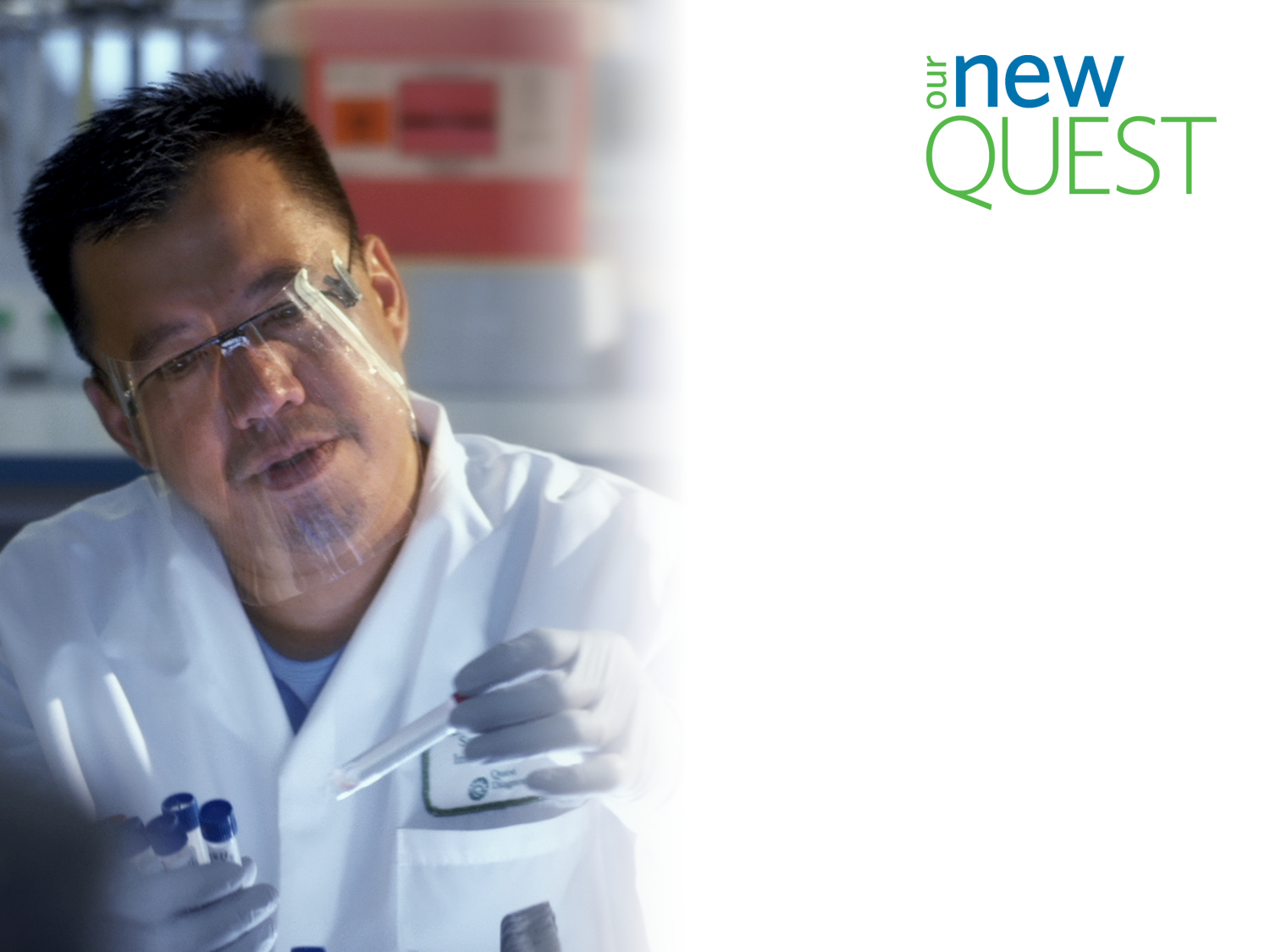 HIV Testing
January 25, 2013
HIV Testing in the Routine Clinical Laboratory
HIV Antibody Screening – HIV 1/2/0
4th generation testing – HIV 1/2/0/p24 ag
HIV SupplementalTesting
Western Blot
HIV 1
HIV 2
Multi-Spot
Geenius
HIV Viral Load Testing/Qualitative HIV RNA
HIV Phenotyping
HIV Drug Resistance
CD4/CD8 ratios – not HIV per se, but very related
Confidential – Do not copy or distribute
|  26
HIV Antibody Screening
HIV 1/2/0 Antibody Screen
3rd generation
Will give a positive reaction in specimens containing HIV 1 Abs, HIV 2 Abs or HIV 0 Abs (HIV 1 variant)
4th generation = 3rd generation + p24 antigen
 Will give a positive reaction in specimens containing HIV 1 Abs, HIV 2 Abs or HIV 0 Abs (HIV 1 variant) and/or p24 antigen
Which one does Quest use … and why?
4th generation
Why?? – because the CDC’s testing 4th generation algorithm is the Gold Standard
HIV 2 Ab Screen
Specific for HIV 2 antibodies 
Performed when HIV 1/2/0 screen is positive and HIV 1 Western Blot is non-reactive
Confidential – Do not copy or distribute
|  27
HIV Western Blot Testing
HIV 1 Western Blot
Immunoblot analysis for the following antibodies:
p18, p24, p31, p40, gp41, p51, p55, p65, gp120, gp160
By definition, a positive Western Blot must have at least 3 of the above-listed bands present with p24, p41 and/or gp120/160 being 3 of those bands
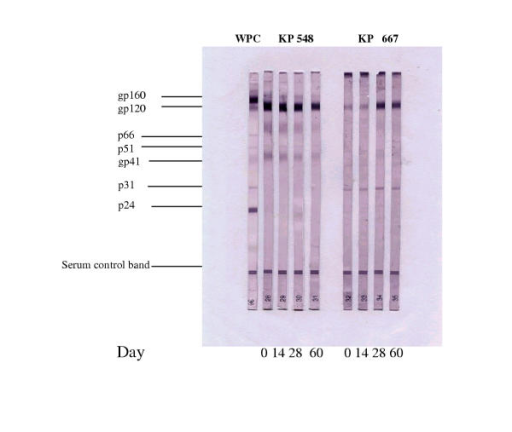 Confidential – Do not copy or distribute
|  28
HIV Western Blot, cont’d
HIV 2 Western Blot
Immunoblot analysis for the following antibodies:
p18, p24, p31, p40, gp41, p51, p55, p65, gp120, gp160
By definition, a positive Western Blot must have at least 3 of the above-listed bands present with p24, p41 and/or gp120/160 being 3 of those bands
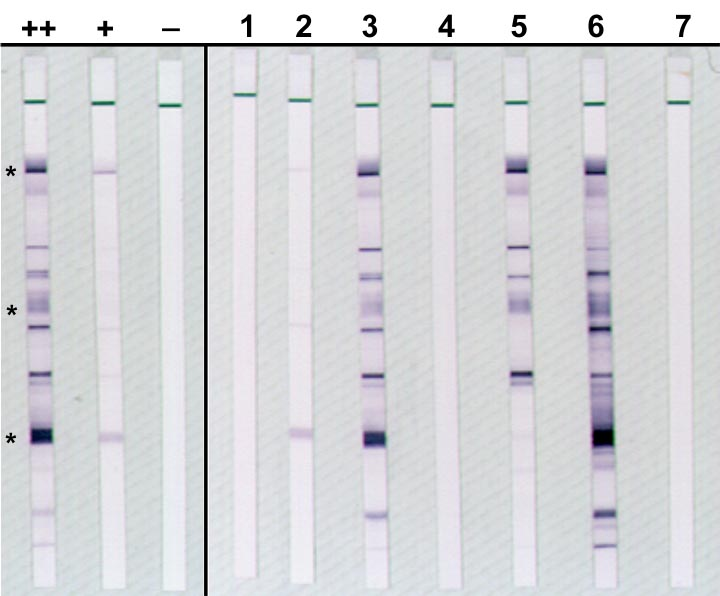 Confidential – Do not copy or distribute
|  29
HIV Supplemental Testing
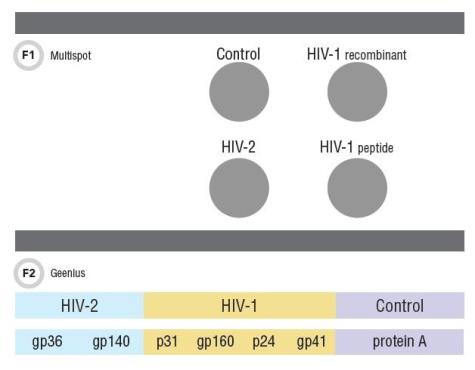 MultiSpot
HIV Supplemental Testing
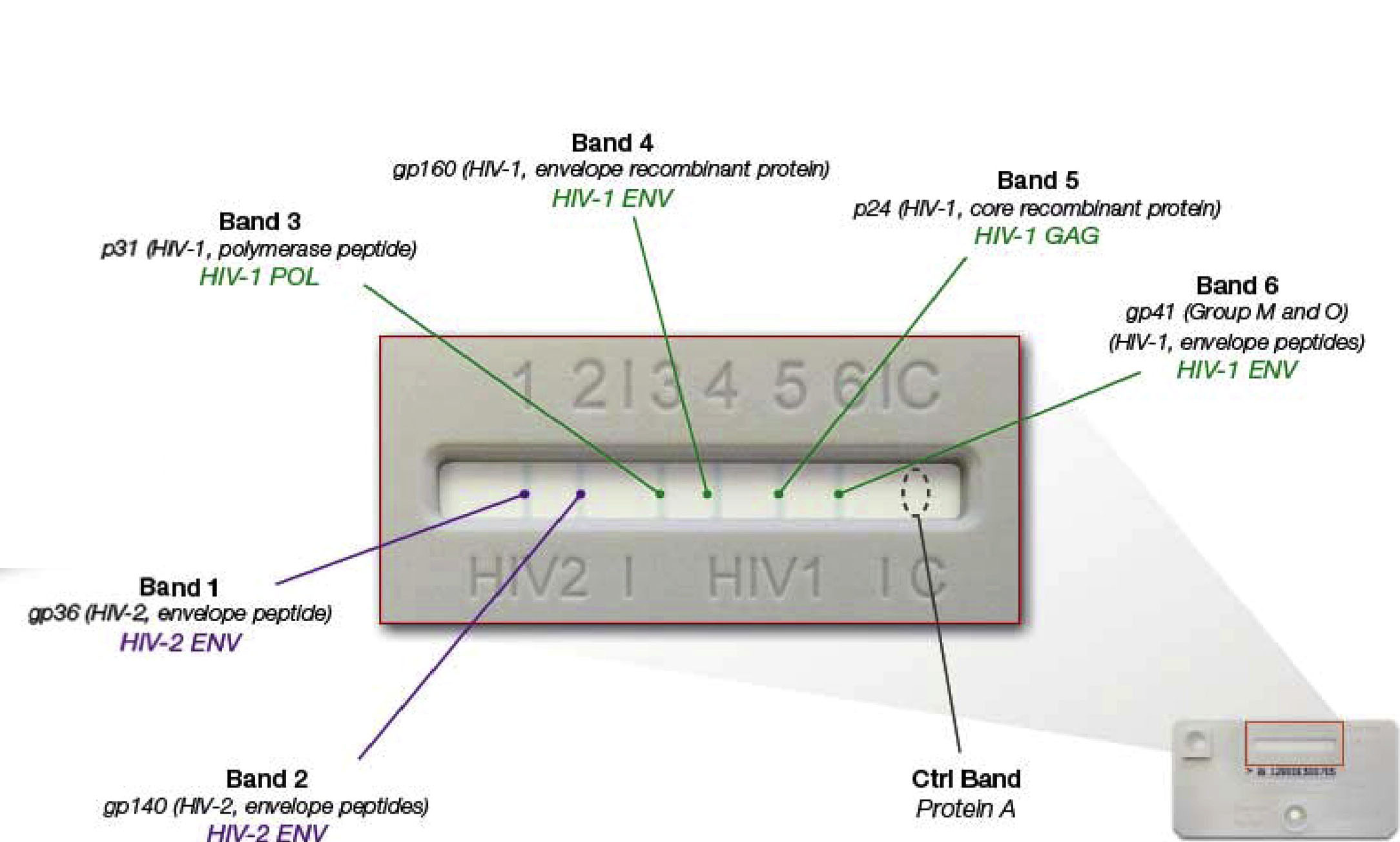 Geenius
HIV-1/HIV-2 Viral Load Testing
Usually performed by RT- PCR testing, i.e. Real Time – Polymerase Chain Reaction testing, properly called Reverse Transcriptase – Polymerase Chain Reaction testing
Routine sensitivity = <20 copies/mL
Ultrasensitive assays can have sensitivities = <5 copies/mL
Reporting 
<20 NON-DETECTED
<20 DETECTED
What do those two reporting methods mean?
Confidential – Do not copy or distribute
|  32
HIV RNA, Qualitative, TMA
The ONLY NAAT approved for DIAGNOSIS of HIV
Part of the CDC-Approved Testing Algorithm, seen in the next slide
CDC 4th Gen Testing Algorithm
HIV Phenotyping/Genotyping, Tropism Assays & Drug Resistance
Phenotype/Genotype
Phenotyping is a technique is an in vitro assay that measures the drug susceptibility of the viral population derived from an HIV-positive patient to all available antiretrovirals.
Genotypic HIV resistance testing provides a list of mutations present in the regions that encode for the viral proteins involved in drug resistance - protease, reverse transcriptase, gp41/gp120 and integrase.  Interpretation algorithms are used to draw conclusions about the level of susceptibility to particular drugs.
Tropism assays are used with entry inhibitor therapies.  These drugs, the  newest class of antiretroviral drugs, target the process by which HIV-1 enters the host cell. This process requires the use of the CD4 receptor and 1 of 2 chemokine coreceptors, CCR5 or CXCR4, located on the host cell surface membrane. HIV-1 virions that use CCR5 are called R5-tropic and those using CXCR4 are called X4-tropic. Viral mixtures using both coreceptors are called dual- or mixed-tropic. R5-tropic viruses are more common in treatment-naive patients. In contrast, X4- tropic viruses are found in only about 13% of recent seroconverters1 but in up to 50% of treatment-experienced patients and those with advanced disease.2  Tropism testing should be performed before initiating entry inhibitor therapy and may also be considered for patients who exhibit virologic failure while taking a CCR5 inhibitor.4
Since the virus(s) is continually mutating, knowledge of the development of drug resistance is vital to the treatment/overall health of the immunocompromised patient.
Confidential – Do not copy or distribute
|  35
CD4/CD8 Counts by Flow Cytometry
Otherwise known as Helper/Suppressor ratios
Measures the absolute number of CD4 and CD8 lymphocytes in the patient’s blood
A suppressed ratio is indicative of immunosuppression, one cause of which is infection with HIV
Definition of AIDS: a CD4 count less than 200 cells/mm³ (regardless of whether the person has an AIDS-defining condition).
Confidential – Do not copy or distribute
|  36
THE IMPENDING CRISIS

…….. and the necessary solutions.
Scenario: Dr’s. Appt. for a Routine Checkup
Your blood is drawn for a routine physical
 5 days later, the Dr’s office call and states that they need “more blood” for the testing
You ask “Why”
The answer – the lab to which your specimens were sent did not have sufficient Med Techs (CLSs) to perform the testing promptly and the samples are now out of stability.
Is this far fetched?????
Is This Far-fetched?
Unfortunately, the answer is no.
And why is this the case???
The Hard Cold Facts
78% of the schools of Medical Technology open in 1980 ……….. are now closed
In my laboratory, the average age of a Medical Technologist is 58 years of age
Within 4-7 years, approximately 36% (~ 100 of my Medical Technologists) will be eligible for retirement.
There is currently no way I will be able to fill all of these positions, which, by law, I need to run and report my laboratory values
The Problem … and the reason
The Patients’ Perception
The Cocktail Party
So What Are the Solutions?
Start exposing children to the profession in Middle School or Grammar School– High School is too late
Begin exposing teachers to the profession – they have no idea it exists!!!
Take every opportunity presented to you to talk about your profession
Lab Medicine 101
Good
Quick
Cheap

……..Pick 2